Lessons Learned from RAISE-ETP
John M. Kane, M.D.
Professor and Chairman Department of Psychiatry, 
Hofstra Northwell School of Medicine
The Zucker Hillside Hospital
John M. Kane Disclosures 2017
Dr. Kane has been a consult for or received honoraria from Alkermes, Forum, Allergan, Genentech,  H. Lundbeck, Intracellular Therapies, Janssen Pharmaceutica, Johnson & Johnson, Neurocrine, Otsuka, Pierre Fabre, Reviva, Roche, Sunovion, Takeda and Teva
Dr. Kane has received grant support from Otsuka and Janssen
Dr. Kane is a Shareholder in MedAvante, Inc., Vanguard Research Group and LB Pharmaceuticals, Inc.
Mean Duration of Untreated Psychosis
Meta-analyses: 
Marshall 2005 = 124 wk
Menezes 2006 = 73.6 wk
Weeks
Marshall M et al. Arch Gen Psych. 2005;62:975; Menezes NM et al. Psychol Med. 2006;36:1349
[Speaker Notes: Marshall 2005 – 124 weeks
Menezes 2006 – 73.6 weeks]
Implications of Delayed Treatment
Greater decrease in functioning

Loss of educational opportunities

Impaired psychosocial and vocational development

Personal suffering/family burdens

Potential poorer response once treatment is provided

Greater costs
4
RAISE-ETP: Executive Committee
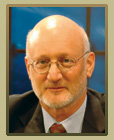 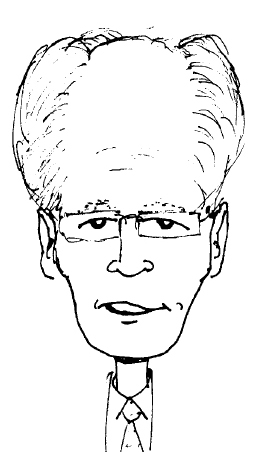 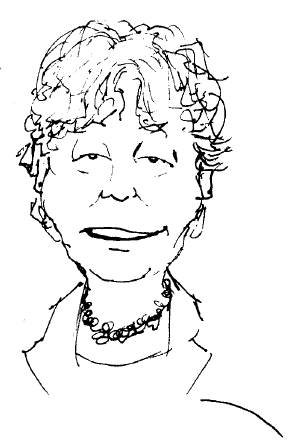 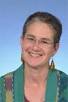 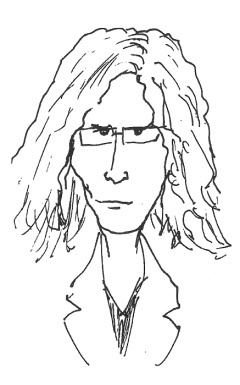 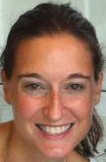 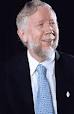 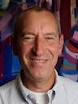 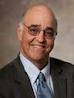 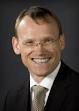 ETP=early treatment program
5
Principal NIMH Collaborators
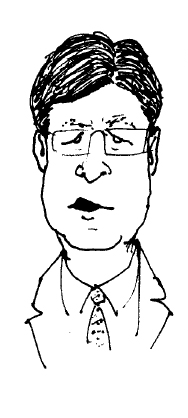 Robert Heinssen
Susan Azrin
Amy Goldstein
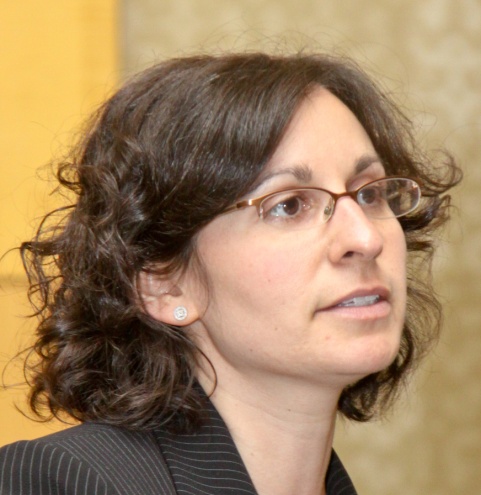 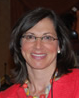 Specified Aims of RAISE
Develop a comprehensive and integrated intervention to 
Promote symptomatic recovery
Minimise disability
Maximise social, academic, and vocational functioning
Be capable of being delivered in real-world settings utilising current funding mechanisms

Assess the overall clinical impact and cost-effectiveness of the intervention as compared to currently prevailing treatment approaches
Conduct the comparison in non-academic, real-world community treatment settings in the United States
RAISE Trial Design: Subjects
Sample size: 404
Age 15-40
The following diagnoses are included in the differential
schizophreniform disorder
schizophrenia
schizoaffective disorder
psychotic disorder NOS
brief psychotic disorder
Less than six months of treatment with antipsychotic medications
Randomized Controlled Trial (RCT)
RCT to compare
NAVIGATE – experimental intervention
Community Care – treatment as offered in local clinics in the United States
Cluster/site  randomization of 34 sites in 21 states
Two-year treatment period
Assessment model includes 
On-site recruitment , engagement and retention
Remote assessors of primary and secondary clinical outcome
Conduct the Comparison in Non-academic, United States Community Treatment SettingsETP Sites are in 21 US Contiguous States
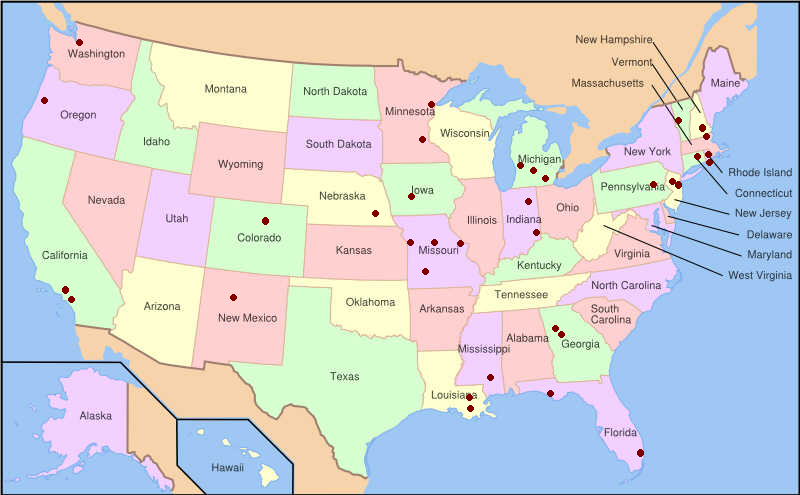 RAISE-ETP Study Design with Cluster/Site Randomization
RAISE Trial: Outcomes
Primary outcome measure: Quality of Life scale
Primary hypothesis
RAISE intervention compared to community care will improve Quality of Life
Other measured outcomes
Service utilization
Cost 
Consumer perception
Prevention of relapse
Enhanced recovery
Demographics Adjusted for Cluster Design
Navigate
Team based
Shared decision-making
Strength & resiliency focus
Psychoeducational teaching skills
Motivational enhancement teaching skills
Collaboration with natural supports

Four components
Psychopharmacology – COMPASS 
Individual Resiliency Training (IRT)
Family psychoeducation
Supported employment/education
14
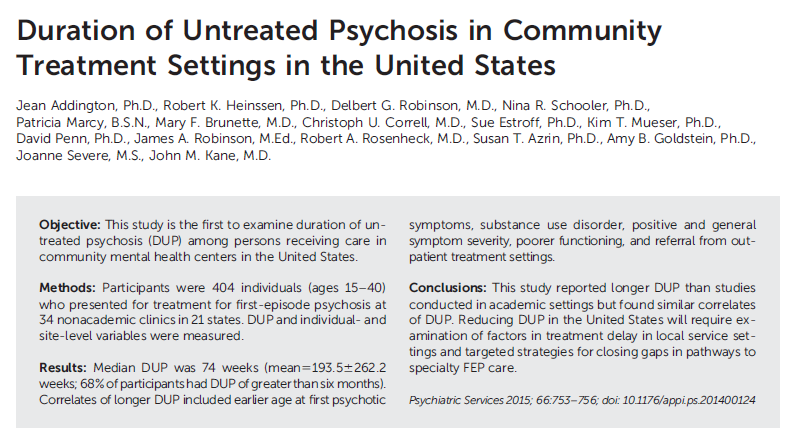 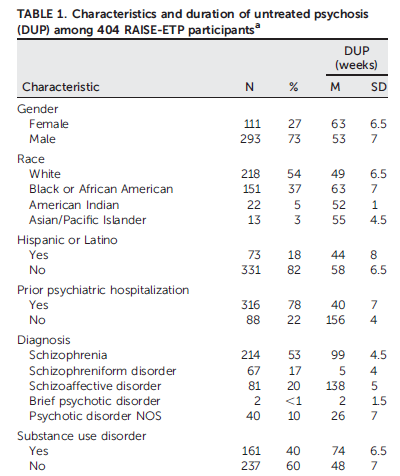 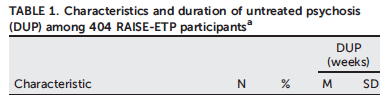 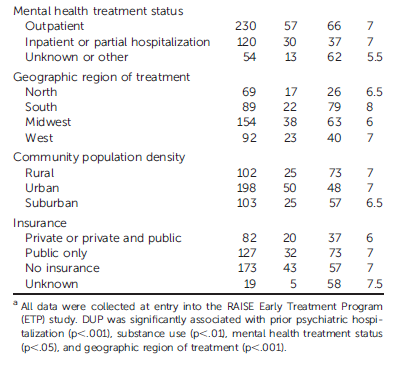 DUP and QLS and PANSS Outcomes
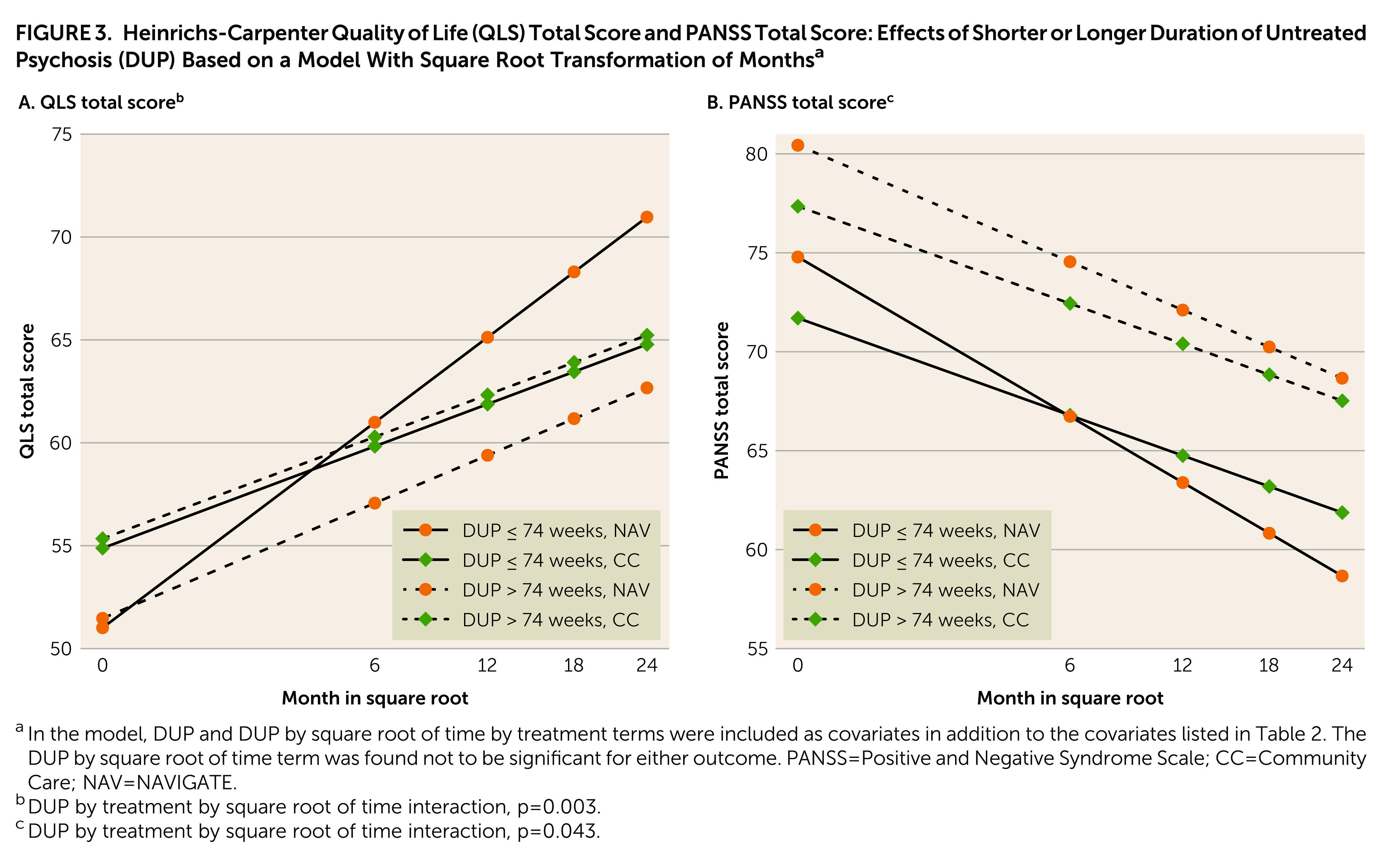 Kane JM et al. AJP 2016
Time to First Psychiatric Hospitalization (Difference between treatments,  p=0.75)
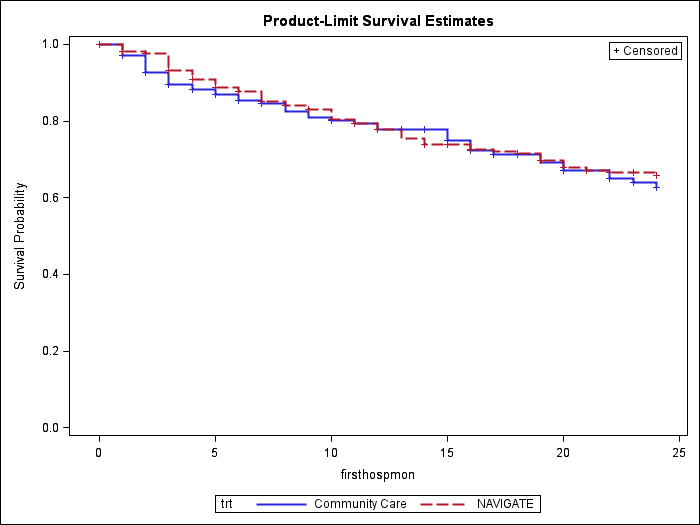 [Speaker Notes: Clustered log-rank test statistic = -0.53
p-value = 0.59
PH model for clustered data Chisq = 0.10
p-value = 0.75

Time to event 
Median Months
Mean Months (SE)
Community Care
N/A
19.03 (0.66)
NAVIGATE
N/A
19.24 (0.55)]
Multivariate Analyses of the Effect of Baseline Measures on Time to Hospitalization

DUP longer than 74 weeks (hazard ratio 1.5; 95% CI=1.0, 2.2)

Higher baseline scores on the PANSS excited factor (hazard ratio 1.09, 95% CI 1.0, 1.2)

Higher scores on the PANSS  depression factor (hazard ratio 1.06, 95% CI. 1.0, 1.1)
In longitudinal analysis, compared to low risk non-adherence estimates
 (assessed by the Adherence Estimator: McHorney, 2009) high risk non-adherence estimates significantly increased hospitalization risk HR 1.2 (CI 1.0-3.2)
Kane JM et al In preparation
Pathways to Care: Sample Questions
When did you first notice any concerning changes in your thoughts, feelings, or behaviors?
What did you think was causing these changes?
Where did you go to get answers?
Did your social media habits change? In what ways?
Did you ever discuss your concerns on social media?
Did you ever receive any advice on social media?
How would you feel if we at the Early Treatment Program used the internet or social media to reach out to you directly?
Pathways to Care
We interviewed 281 participants. 130  with psychosis, 35 with attenuated psychotic symptoms, 66 with non-psychotic mood disorders, and 50 healthy controls (58% male; mean age 21.5) 

We also interviewed 67 parents (32 of PSY, 24 of APS, and 11 of Mood patients)

97% participants reported using social media.  

Participants had used social media for the past 6.4 years, checked their social media sites 10 times a day (9 PSY, 9 APS, 16 Mood), spent 1.9 hours a day online (1.8, PSY, 1.8, APS, 2.5 Mood)

Facebook was reported as the most frequently used site by all participants followed by Instagram and Youtube.
Future Directions
Understand how youth are using the internet as means of obtaining information, communicating distress, seeking help, expressing psychotic thought content
Determine the impact of early and appropriate online educational material on help seeking behaviors in youth
Determine the impact of altering the social media experience of youth 
Understand optimal strategies of using the internet and social media to connect with youth
Conclusions
DUP appears to be a moderator of the effects of coordinated specialty care on outcomes in FE schizophrenia in some populations.
However, DUP varies considerably in different settings and countries.
We need to better understand why this effect does occur in some subjects